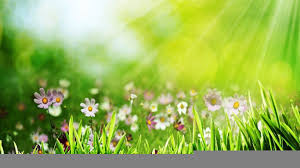 Dạy trẻ kỹ năng sốngphân loại rác
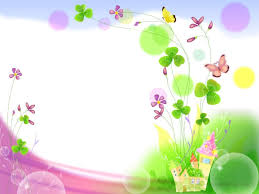 CHUYêN đề: PTNT
KPKH: PHÂN LOẠI PHẾ THẢI
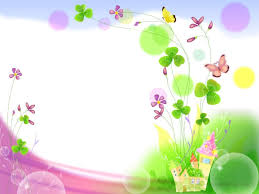 CHUYêN đề: PTNT
KPKH: PHÂN LOẠI PHẾ THẢI
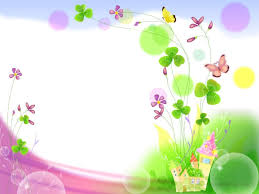 CHUYêN đề: PTNT
KPKH: PHÂN LOẠI PHẾ THẢI
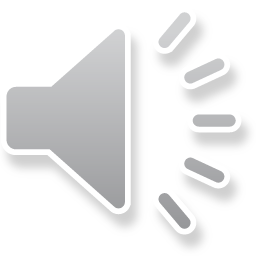 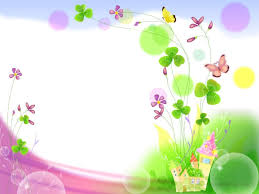 CHUYêN đề: PTNT
KPKH: PHÂN LOẠI PHẾ THẢI
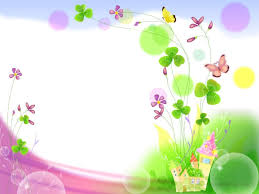 CHUYêN đề: PTNT
KPKH: PHÂN LOẠI PHẾ THẢI
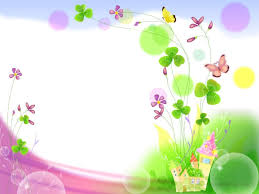 CHUYêN đề: PTNT
KPKH: PHÂN LOẠI PHẾ THẢI
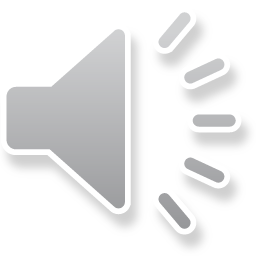